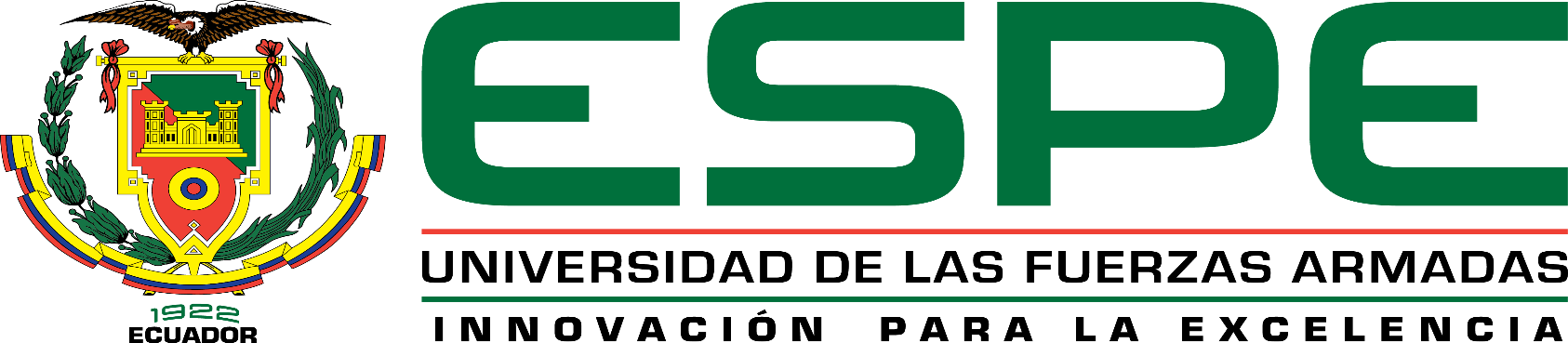 ANÁLISIS DE LAS ASOCIACIONES PRODUCTIVAS DEL SECTOR AGRÍCOLA DE LA PARROQUIA ALOASÍ EN EL MARCO DE LA ECONOMÍA POPULAR Y SOLIDARIA
Estudiante: 
Daniel Caizaluisa
Directora: 
Eco. María Isabel Guerrón
DICIEMBRE 2015
INTRODUCIÓN
ALOASÍ
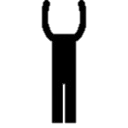 OBJETIVOS DE LA INVESTIGACIÓN
Objetivo General

Analizar a las asociaciones productivas del sector agrícola de la parroquia Aloasí del cantón Mejía mediante los principios de la Economía Popular y Solidaria en el Ecuador, con la finalidad de fortalecer el desarrollo económico de la comunidad.
Objetivos Específicos:
Caracterizar a las asociaciones productivas del sector agrícola de la parroquia Aloasí. 
Determinar qué factores potencian o limitan la ejecución de los principios de la ley de EPS.
Generar una propuesta que permita incluir y/o fortalecer los principios de EPS en las asociaciones agrícolas.
MARCO TEÓRICO
BASE LEGAL
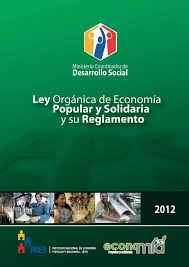 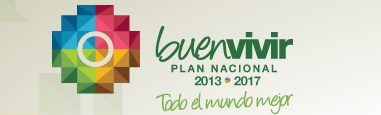 CARACTERIZACIÓN DE LAS ASOCIACIONES AGRÍCOLAS
FACTORES POTENCIAN O LIMITAN LOS PRINCIPIOS DE LA LEY DE EPS
INGRESOS PERCIBIDOS
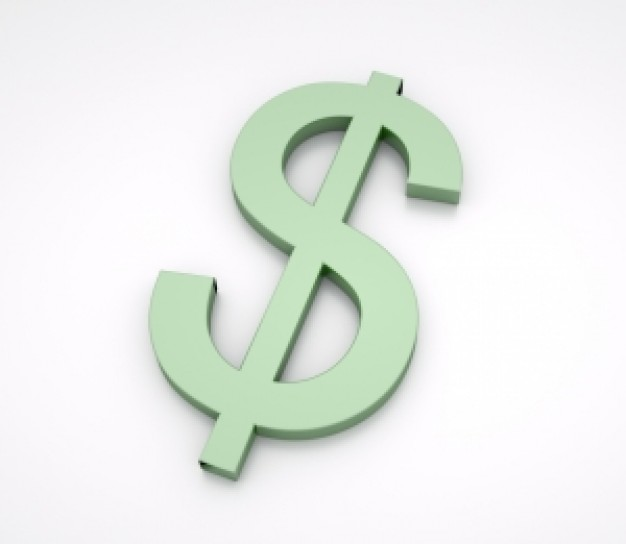 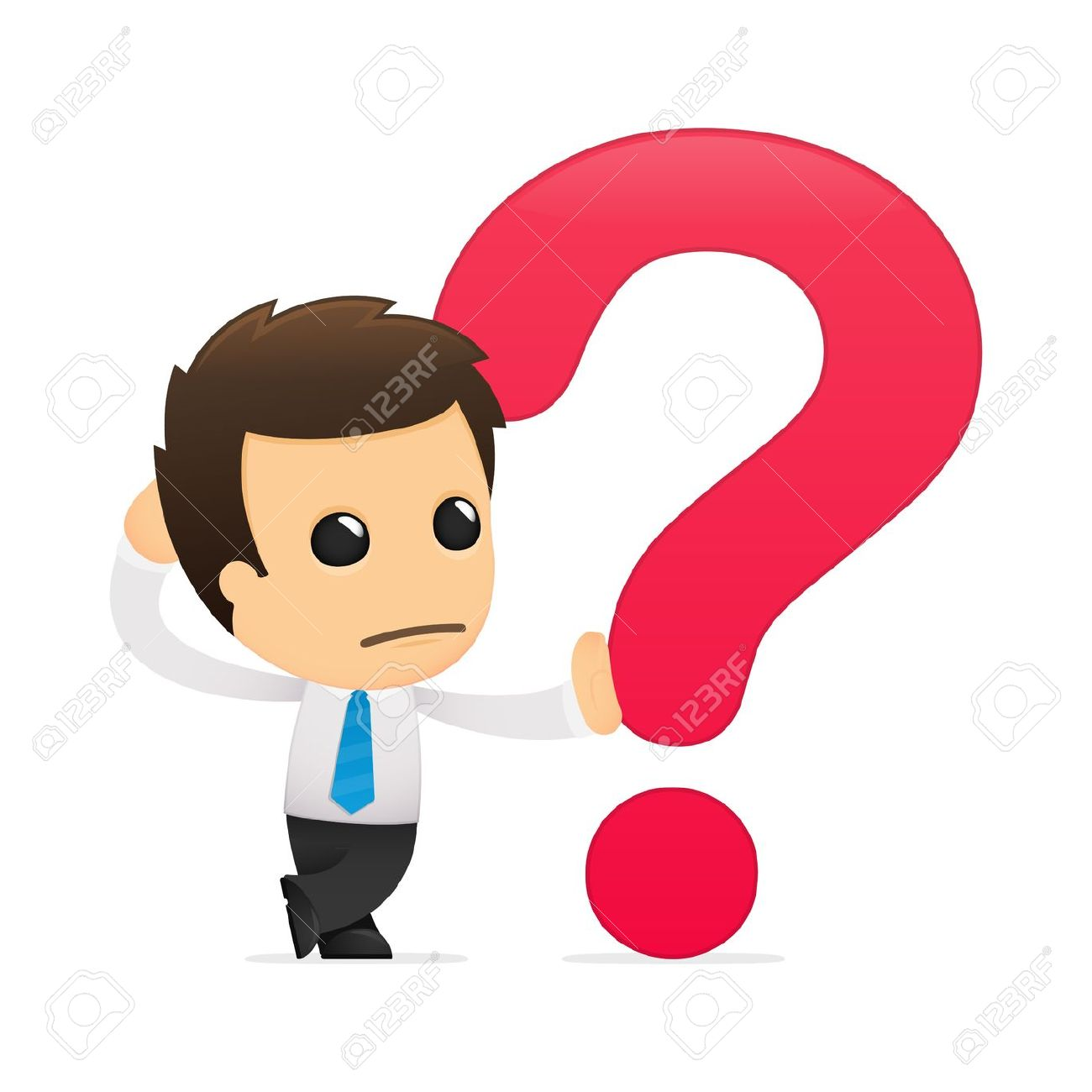 Relación con la Comunidad
Almacenamiento
Comercialización
Distribución
Capacitación
Producción
Comercialización
Alianzas estratégicas
Centro de Acopio
Cooperativa de Producción
Gestión de servicios agrícolas
Comercialización de los productos
Asesoramiento
Trabajo Asociado
Compromiso
Responsabilidad
Recursos Financieros y Alianzas Estratégicas
Apoyo económico
Apoyo Técnico
Propuesta
SEGUIMIENTO Y EVALUACIÓN
PRODUCCIÓN
Fortalecimiento Cooperativo
Creación de una cooperativa de producción
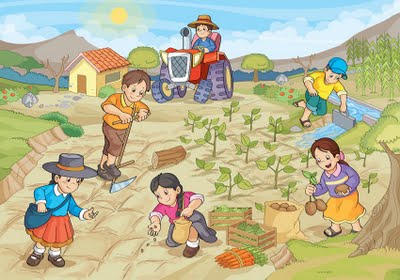 Mejorar el apoyo técnico a los productores
Impulsar el trabajo asociado en la comunidad
Gestionar servicios agrícolas
COMERCIALIZACIÓN
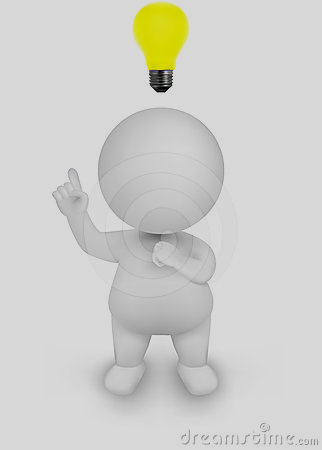 APRENDIZAJE CONTINUO
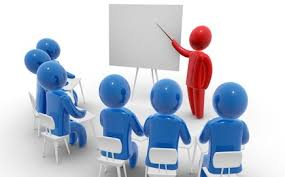 Teoría
CAPACITACIÓN
Actualización
Asesoramiento
CAPACITADORES
+ 
   AGRICULTORES
COMPROMISO
COMPROMISO
Autogestión
Aplicación
Experiencia
APRENDIZAJE CONTINUO
Conclusiones
El 58% de participación en prácticas en el campo son mujeres.
La principal fuente de ingreso es por medio de la producción y comercialización de sus productos. 
El 75% de la población tiene un desconocimiento de la ley de Economía Popular y Solidaria.
La propuesta ayudará a fortalecer su desarrollo económico y social.
La creación de un centro de acopio, permitirá obtener mayores oportunidades de comercialización.
Las capacitaciones, impulsará a conocer nuevas prácticas agrarias para el mejor aprovechamiento de los recursos naturales.
Recomendaciones
Concientizar y preparar a las mujeres mediante programas dirigidos por instituciones públicas o privadas.
Incentivar a los agricultores a buscar fuentes de financiamiento en  instituciones financieras.
Es necesario que la Junta Parroquial de Aloasí tenga contacto con las asociaciones agrícolas para que puedan ser inducidos y tengan conocimiento acerca de la LOEPS.
Socializar el diseño de la propuesta en la comunidad.
Realizar seguimientos
Alianzas estratégicas
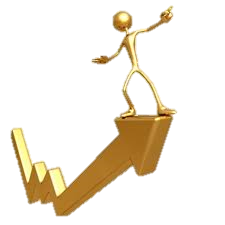 “La vida es como el fútbol, a veces se presentan finales inesperadas, pero hay que saberlas enfrentar y ganar…. HOY he ganado la mía”. 

GRACIAS

Daniel Caizaluisa Barros